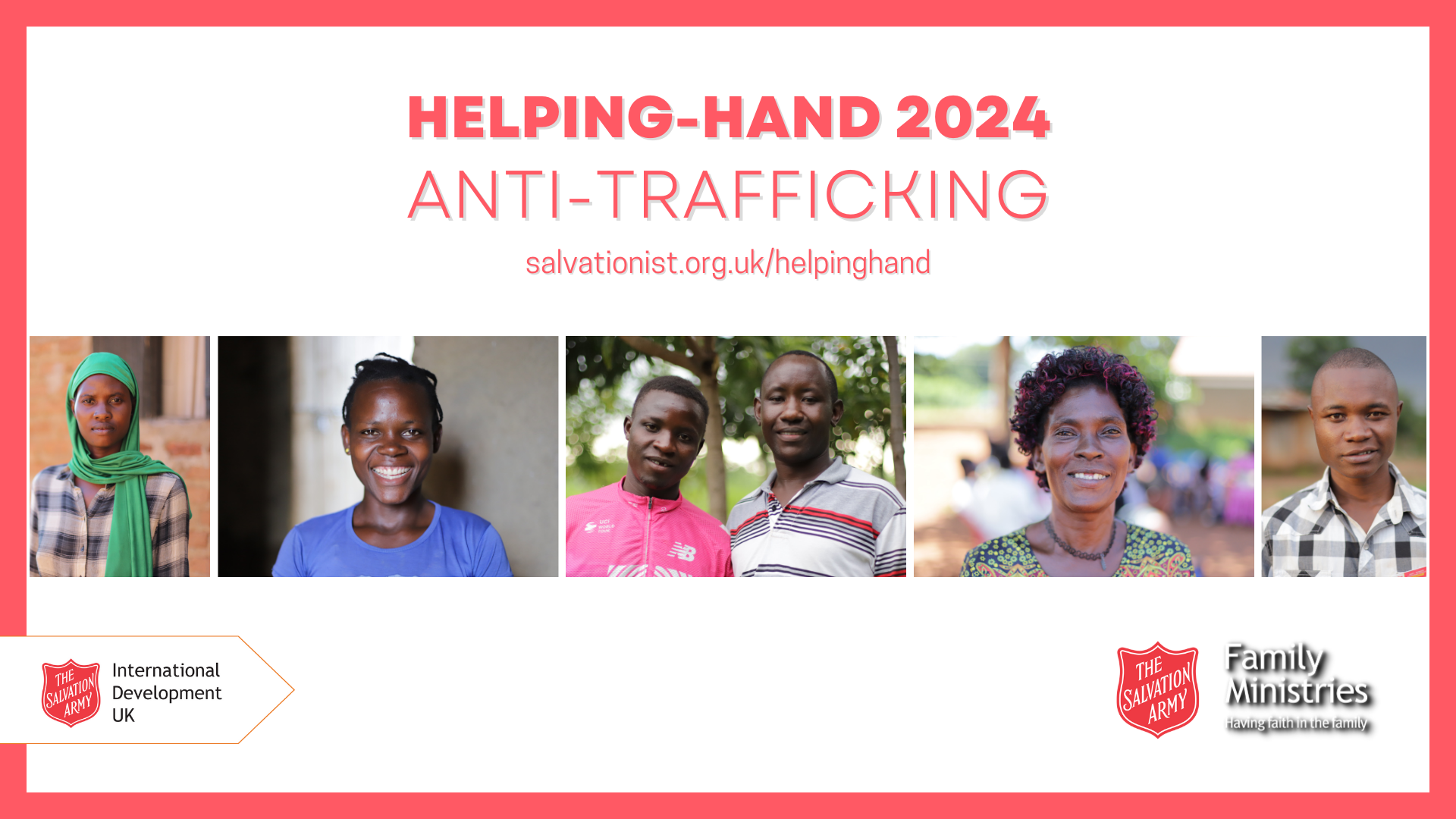 [Speaker Notes: Leaders notes: Human trafficking is a crime which impacts people all over the world. Traffickers often target those who are already vulnerable, socially isolated or simply in need of work.

Often, it is the promise of a better life, or the chance to earn money which lures people away from the safety of the places they know and the people they love.]
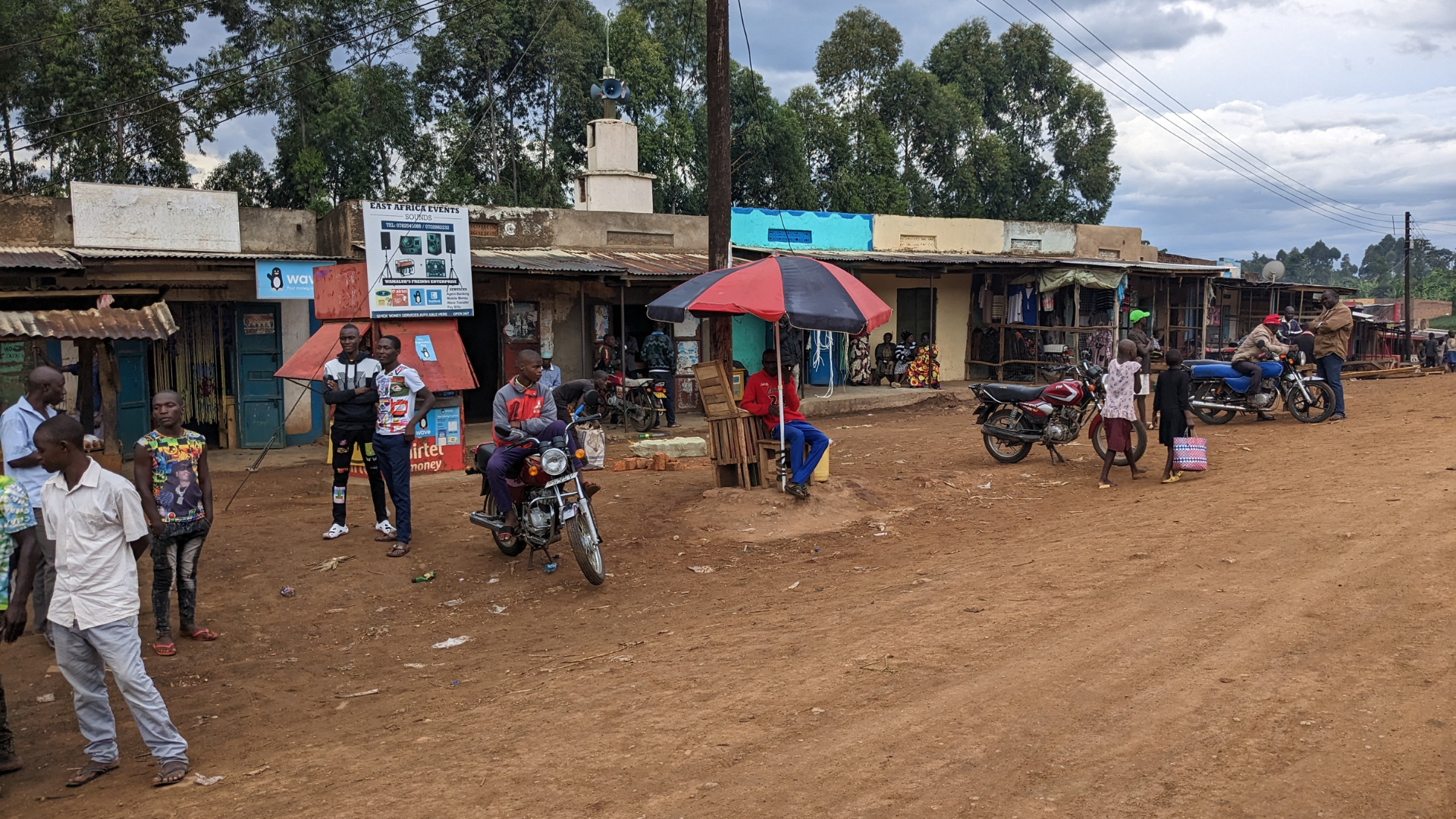 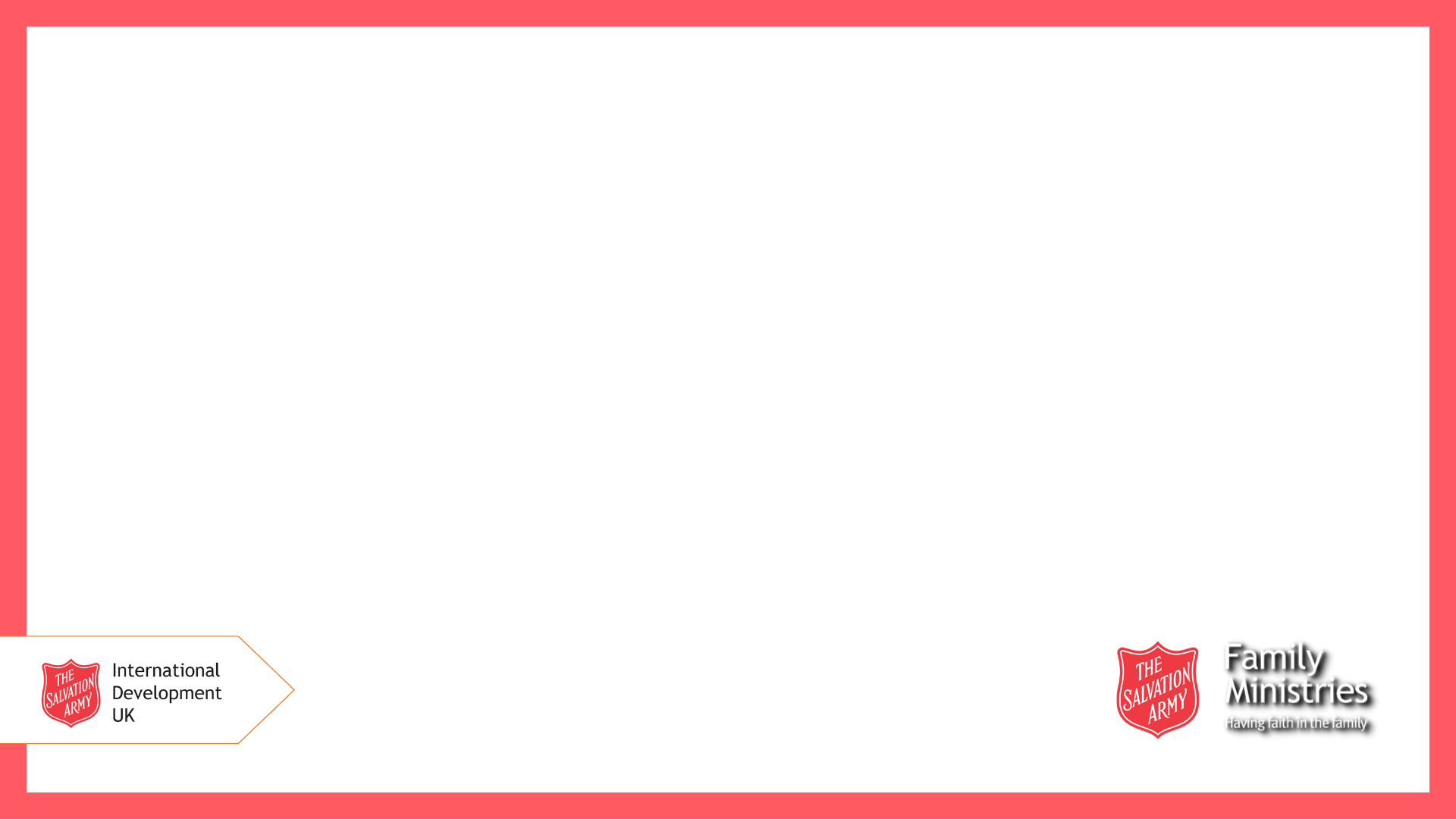 [Speaker Notes: In the towns and villages in eastern Uganda it can be hard to earn enough to make ends meet. Traffickers trick people with their lies and false promises. They exploit the porous border with Kenya - and without the proper paperwork, the people who travel with them, become powerless.]
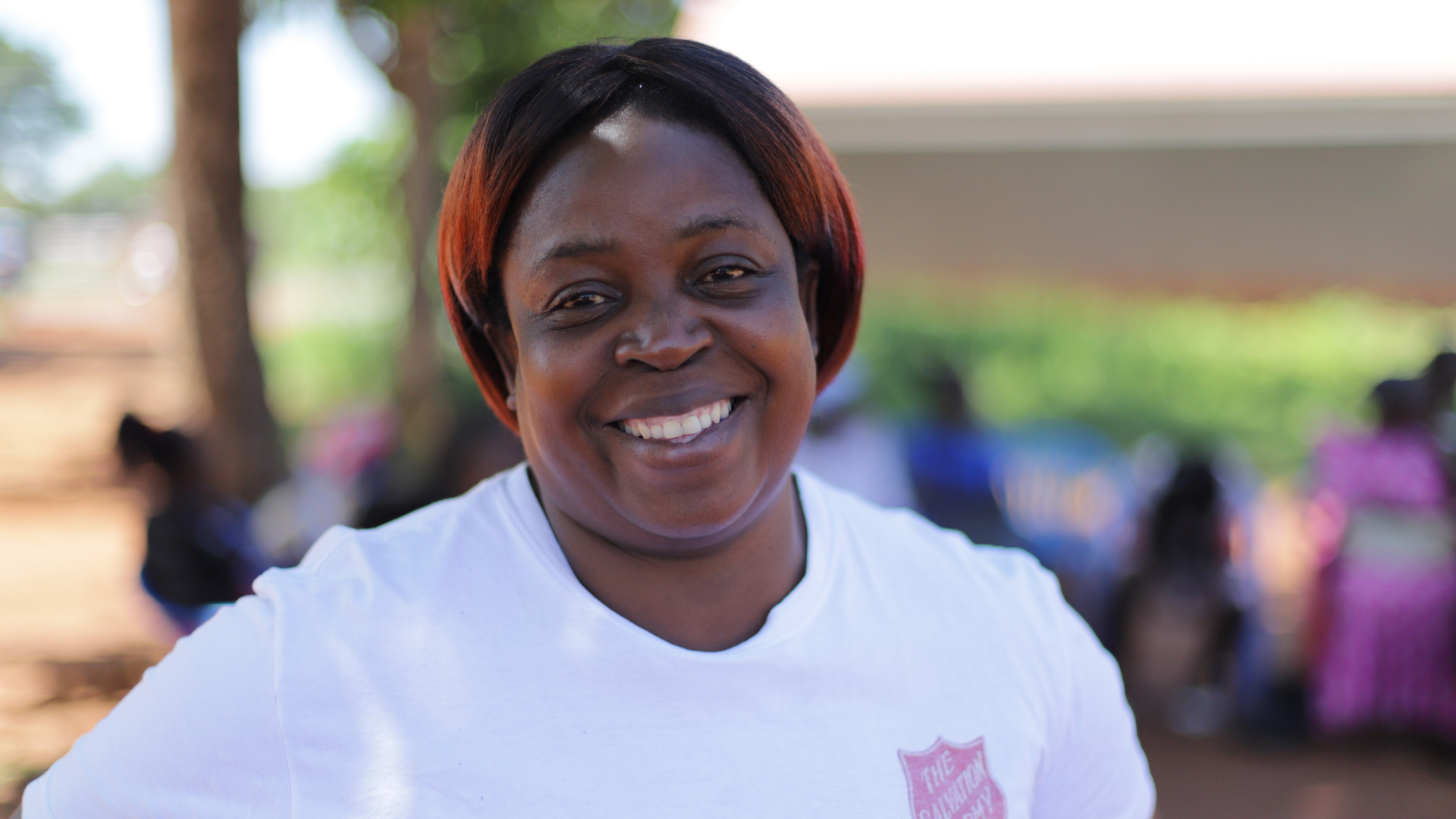 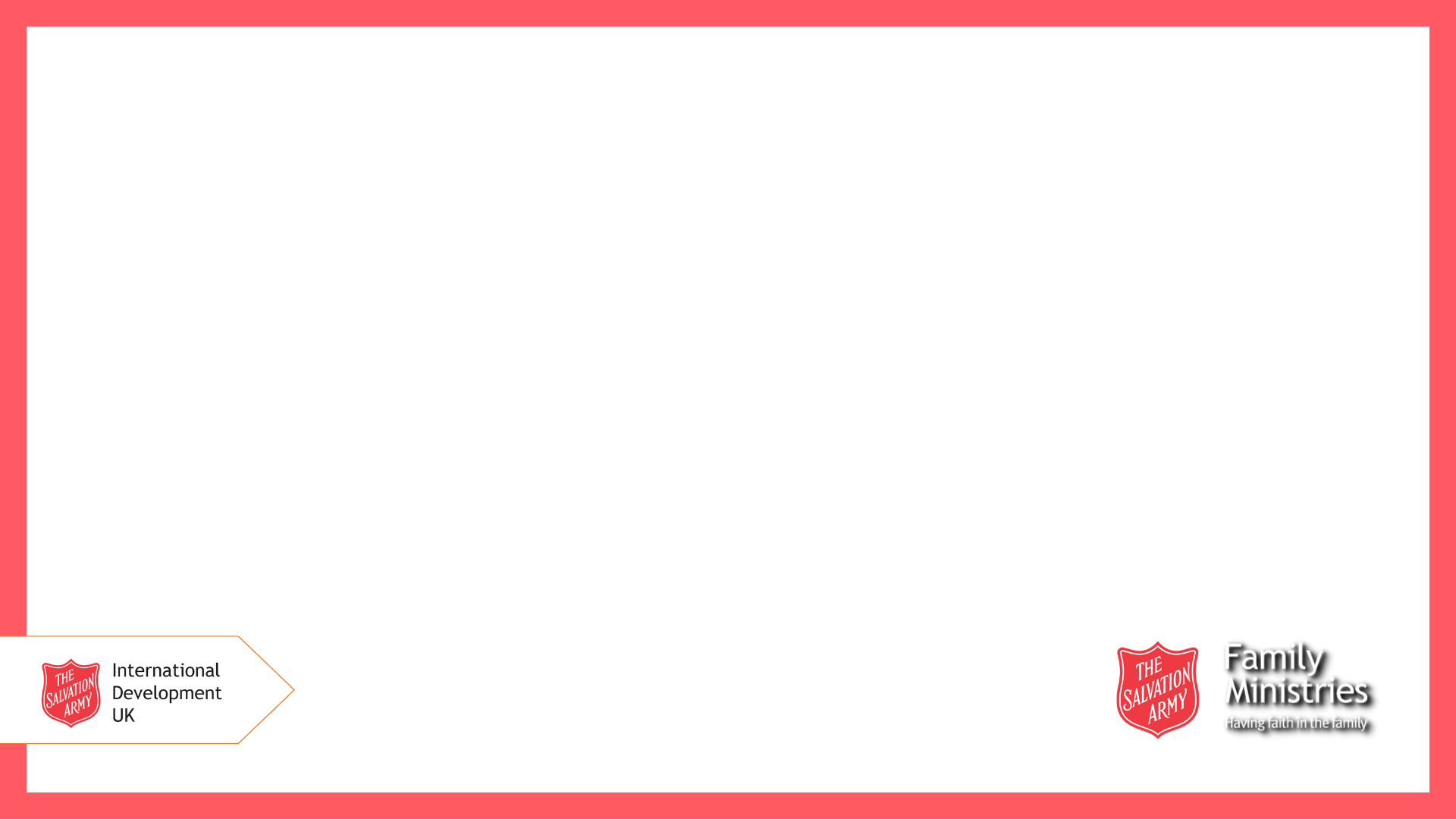 [Speaker Notes: Through prevention, protection and partnership, The Salvation Army is working alongside communities to bring human trafficking to an end.]
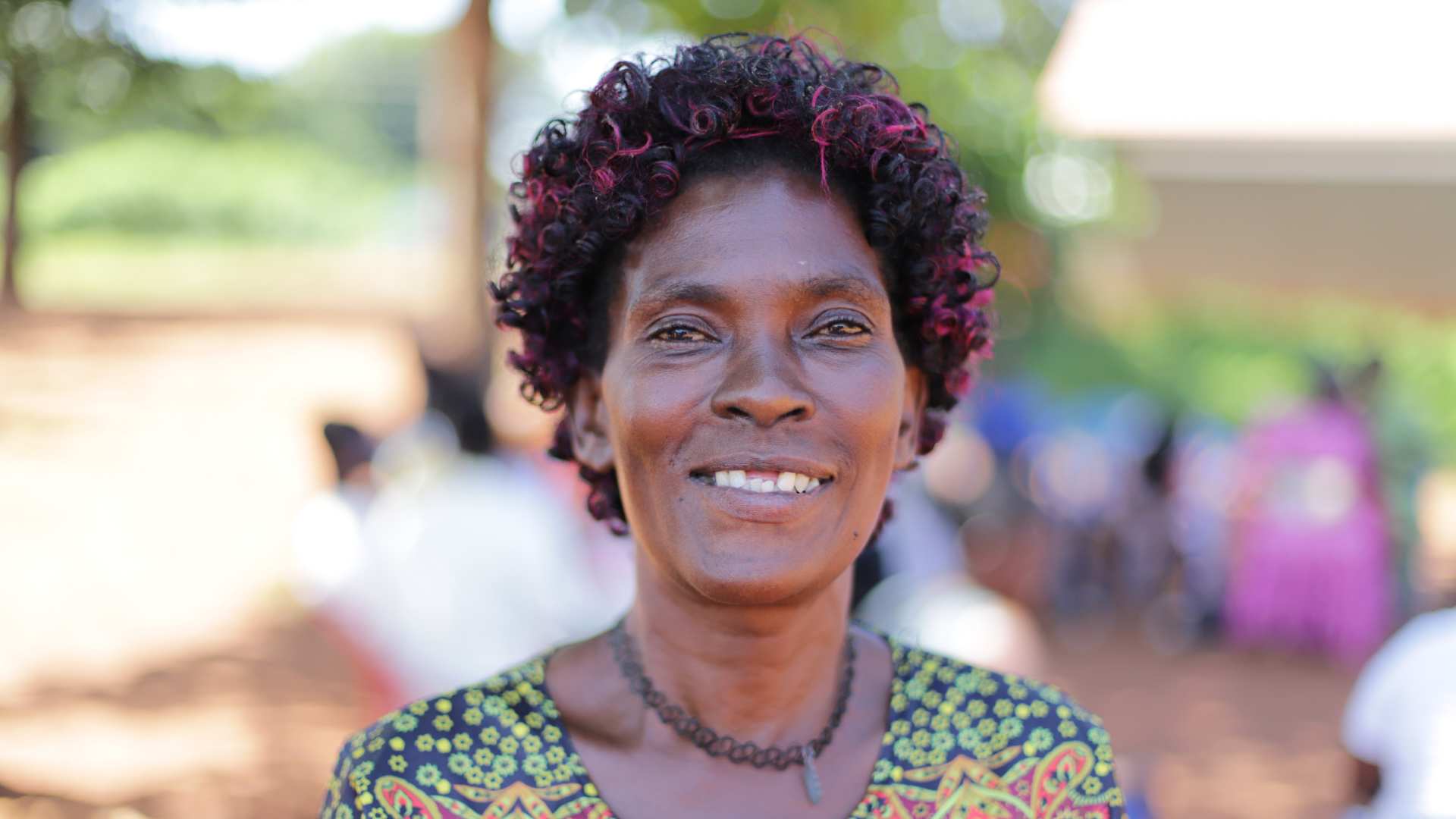 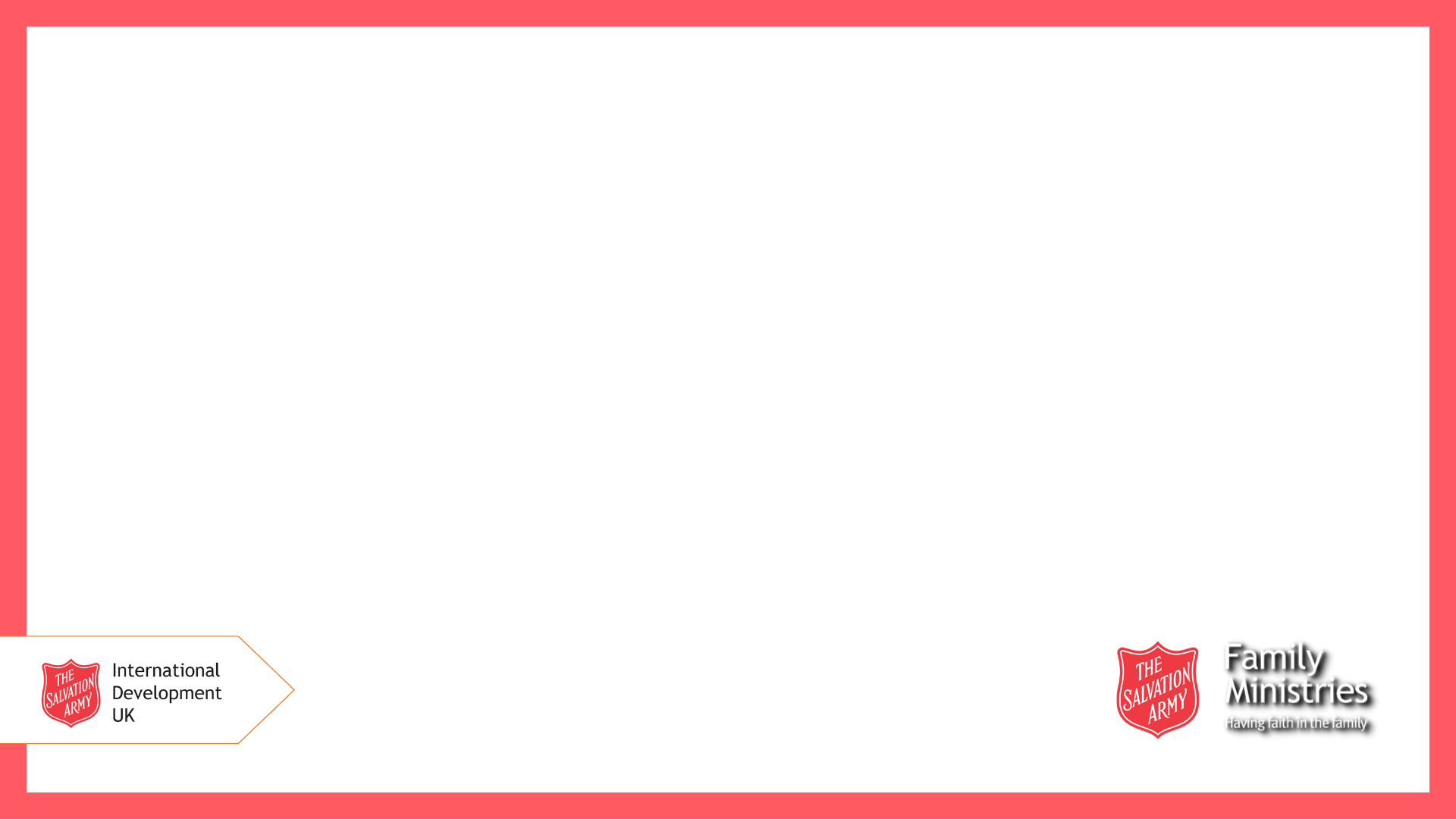 [Speaker Notes: They are supporting survivors who’ve returned home…]
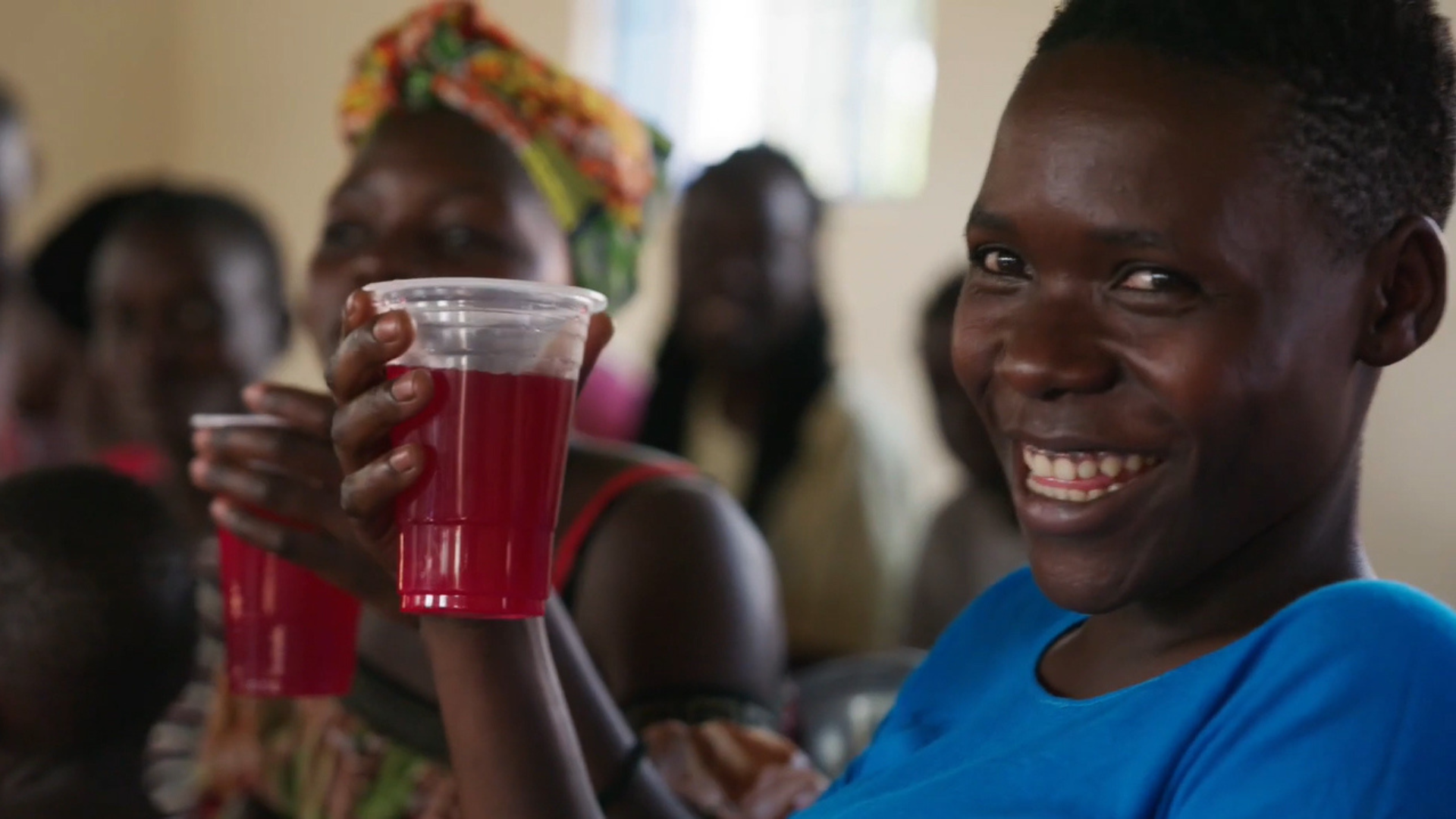 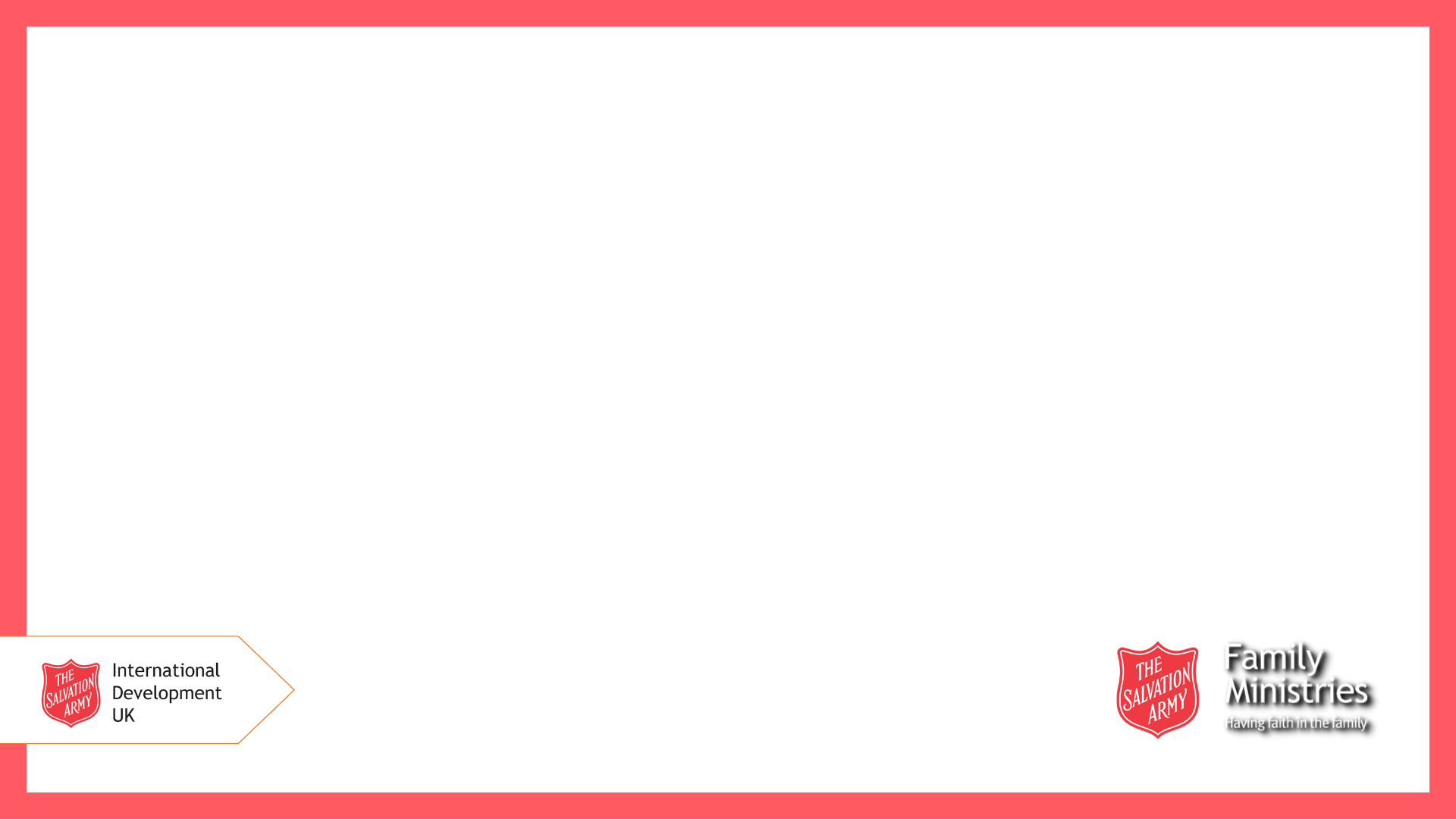 [Speaker Notes: helping to strengthen resilience through income generation projects and savings and loans schemes…]
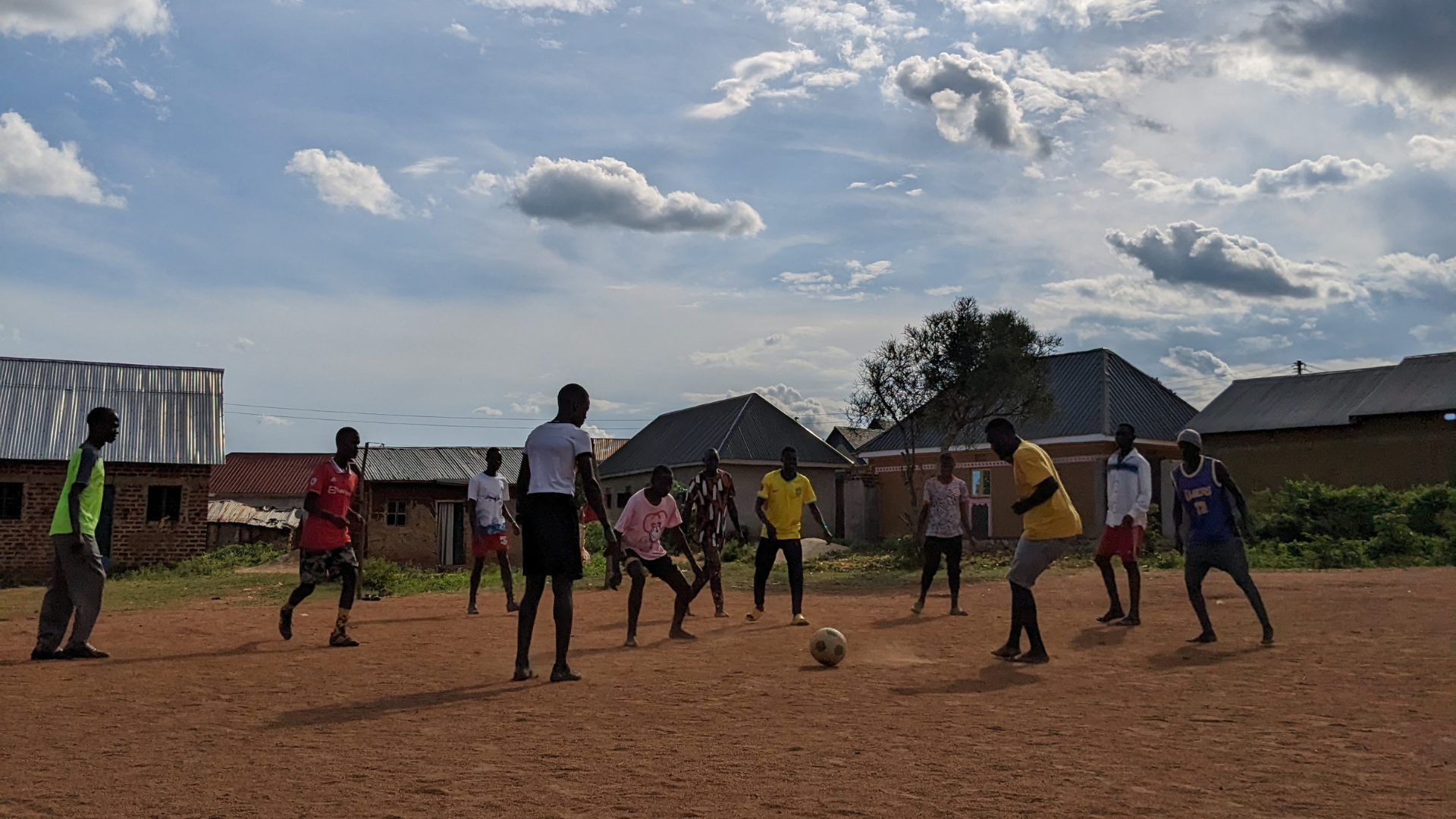 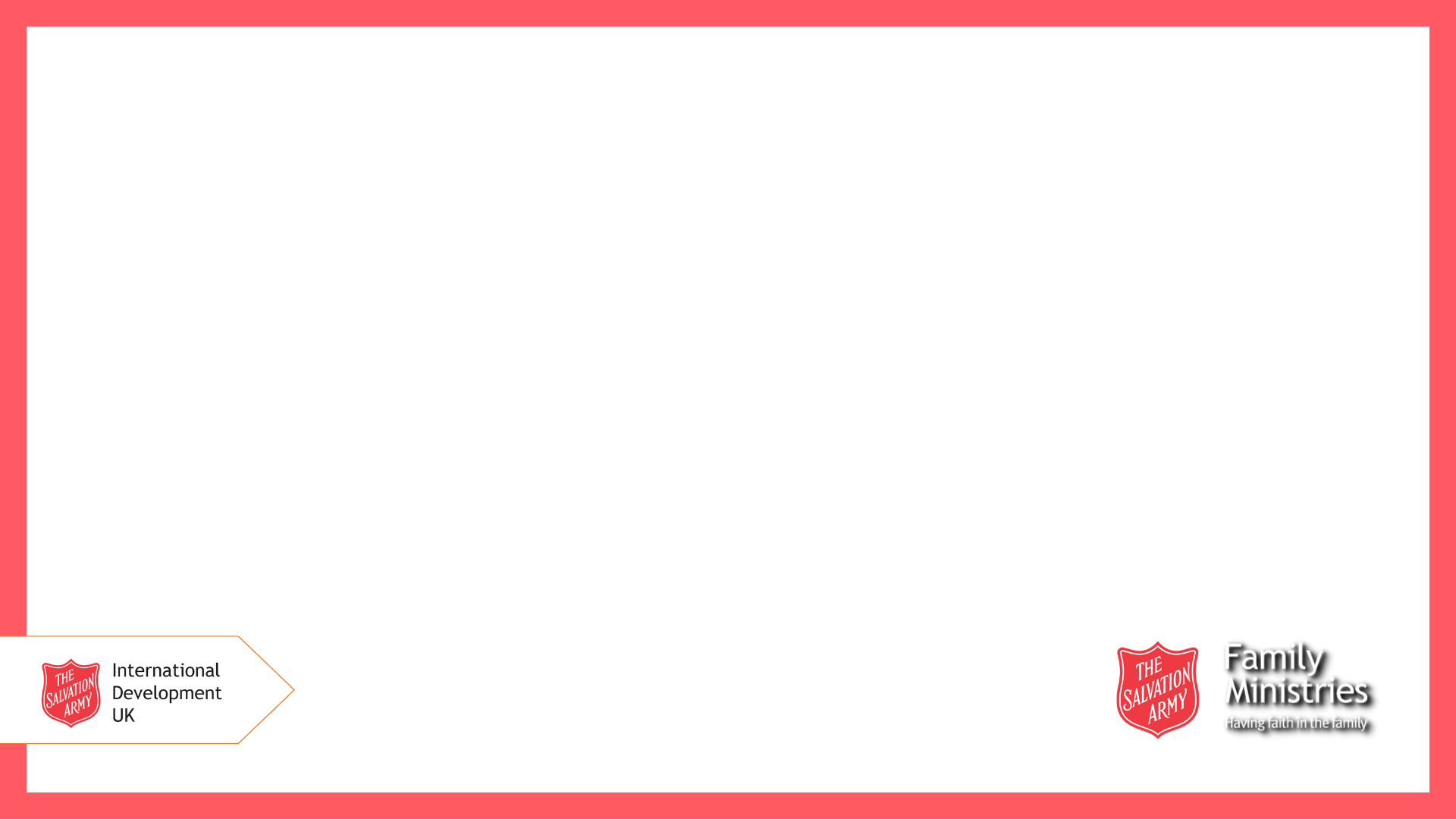 [Speaker Notes: and mobilising communities to protect themselves.]
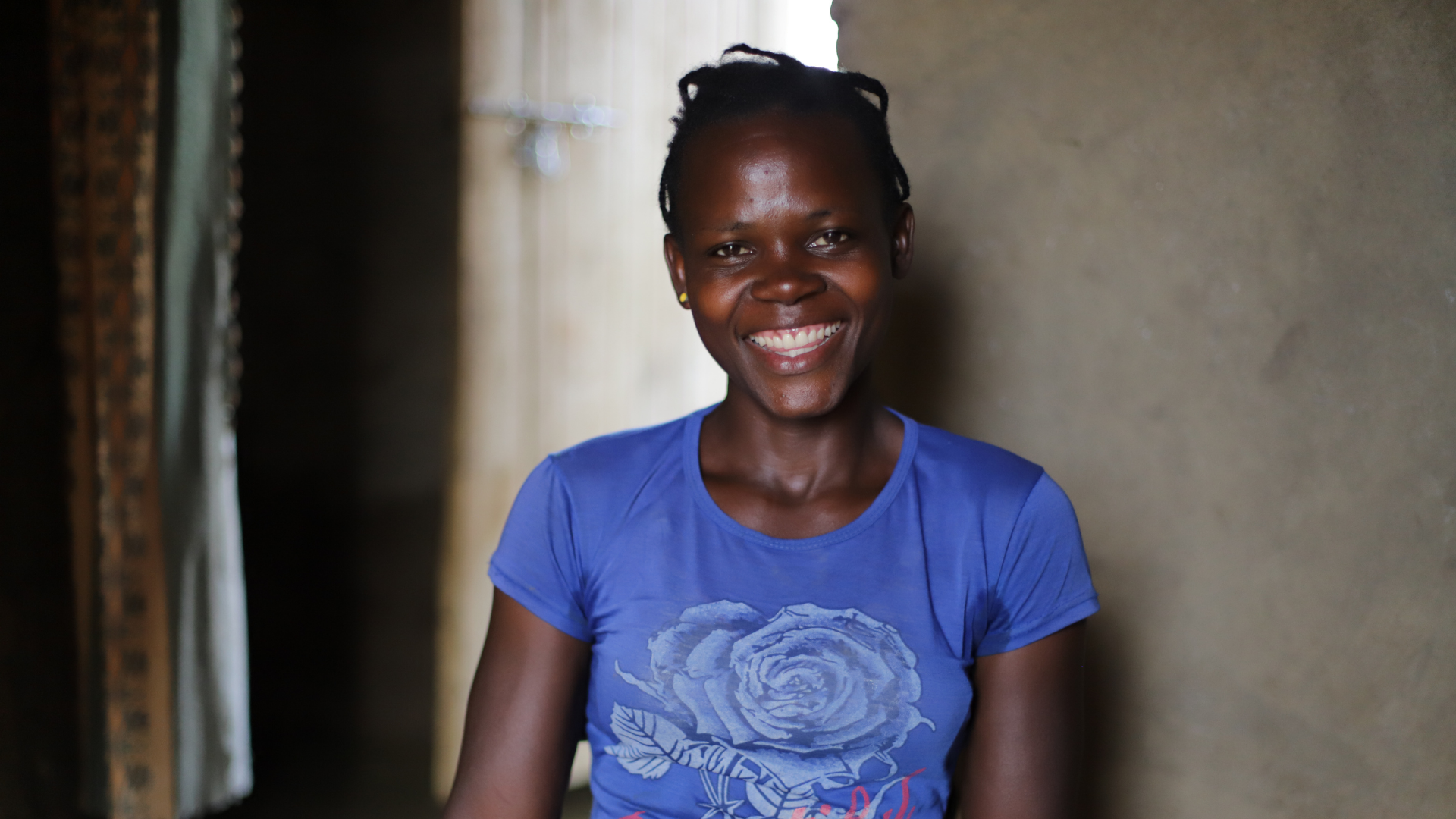 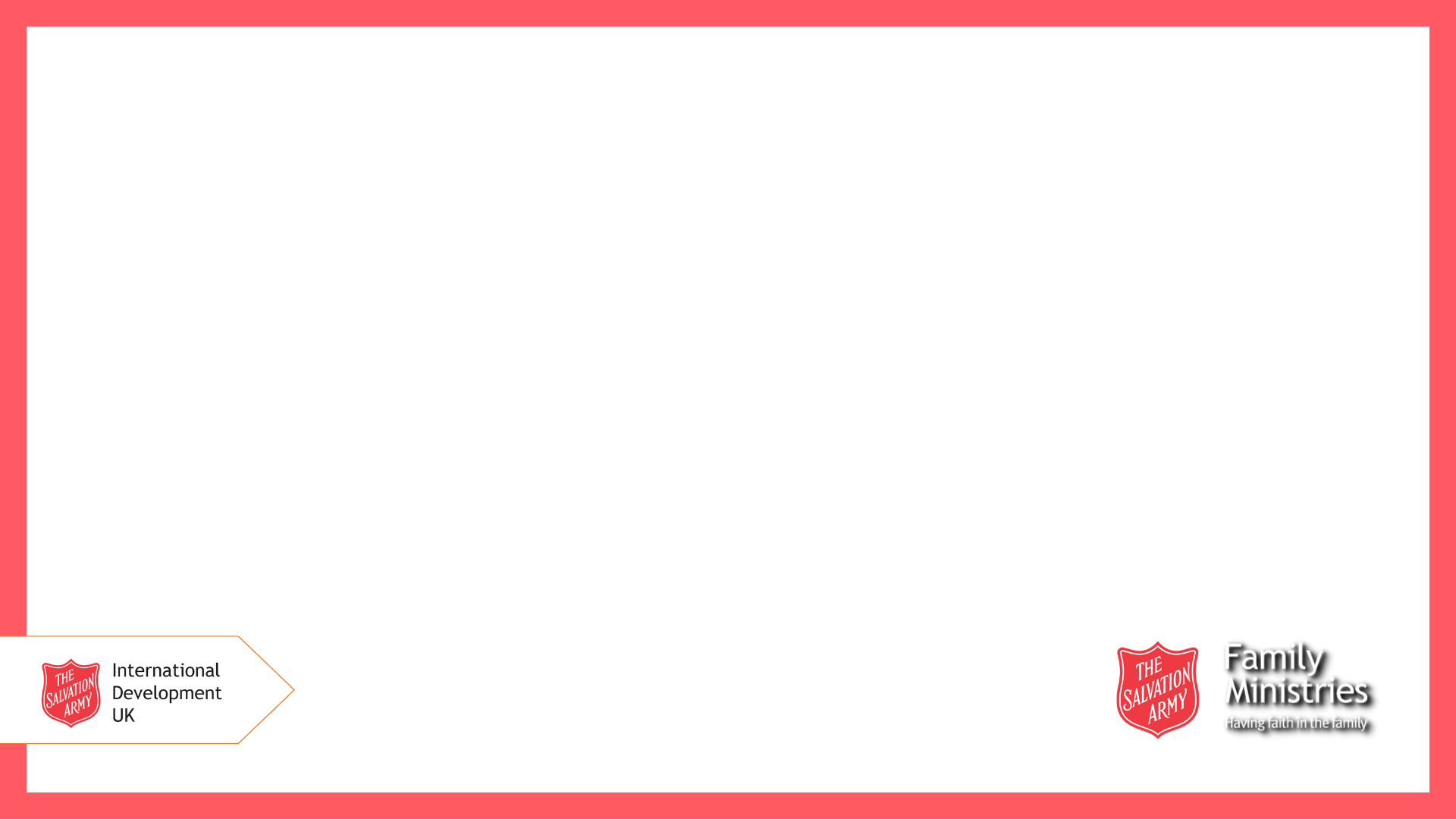 [Speaker Notes: We can all play a part in bringing an end to human trafficking.

Together, we can raise awareness…]
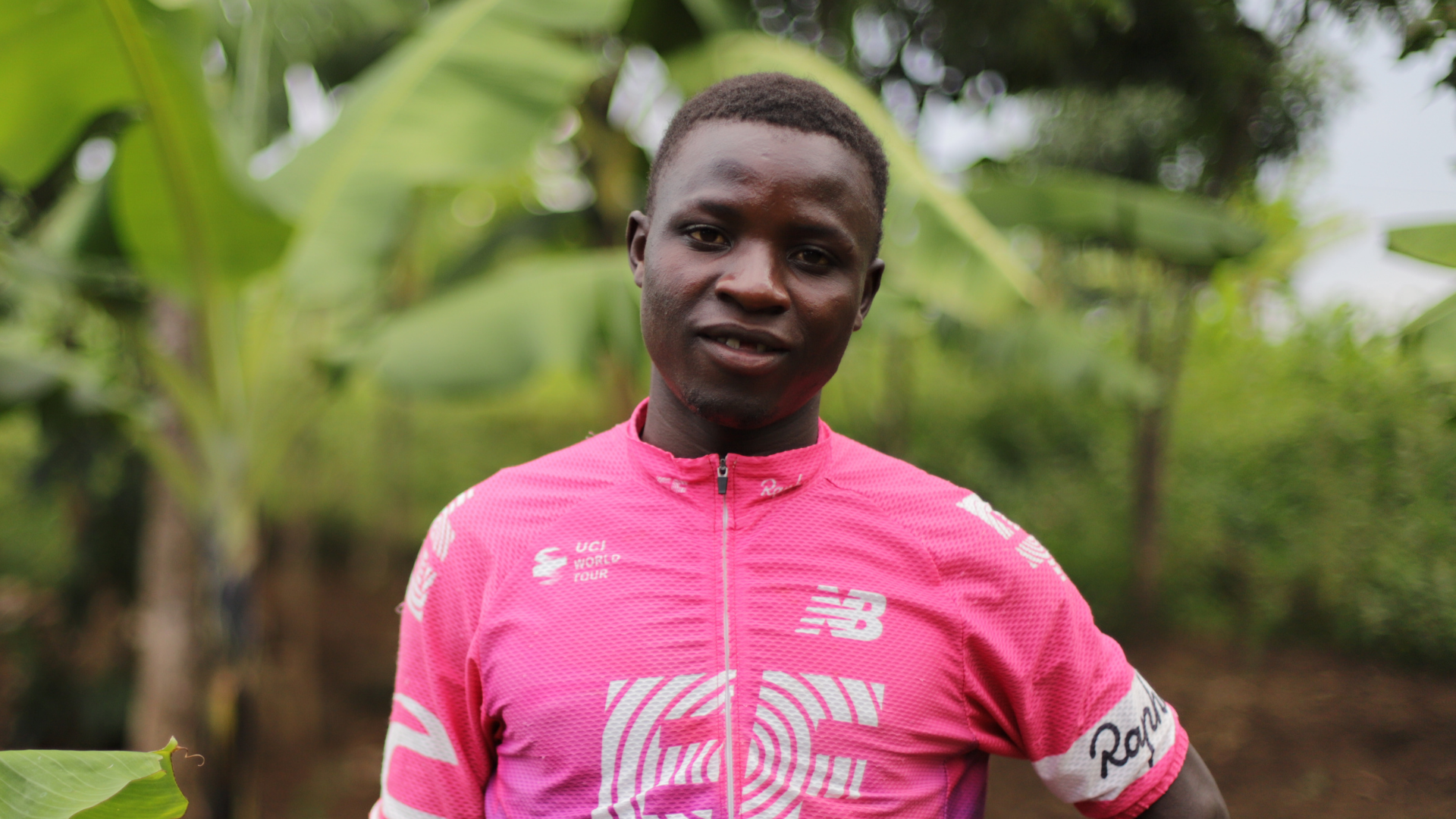 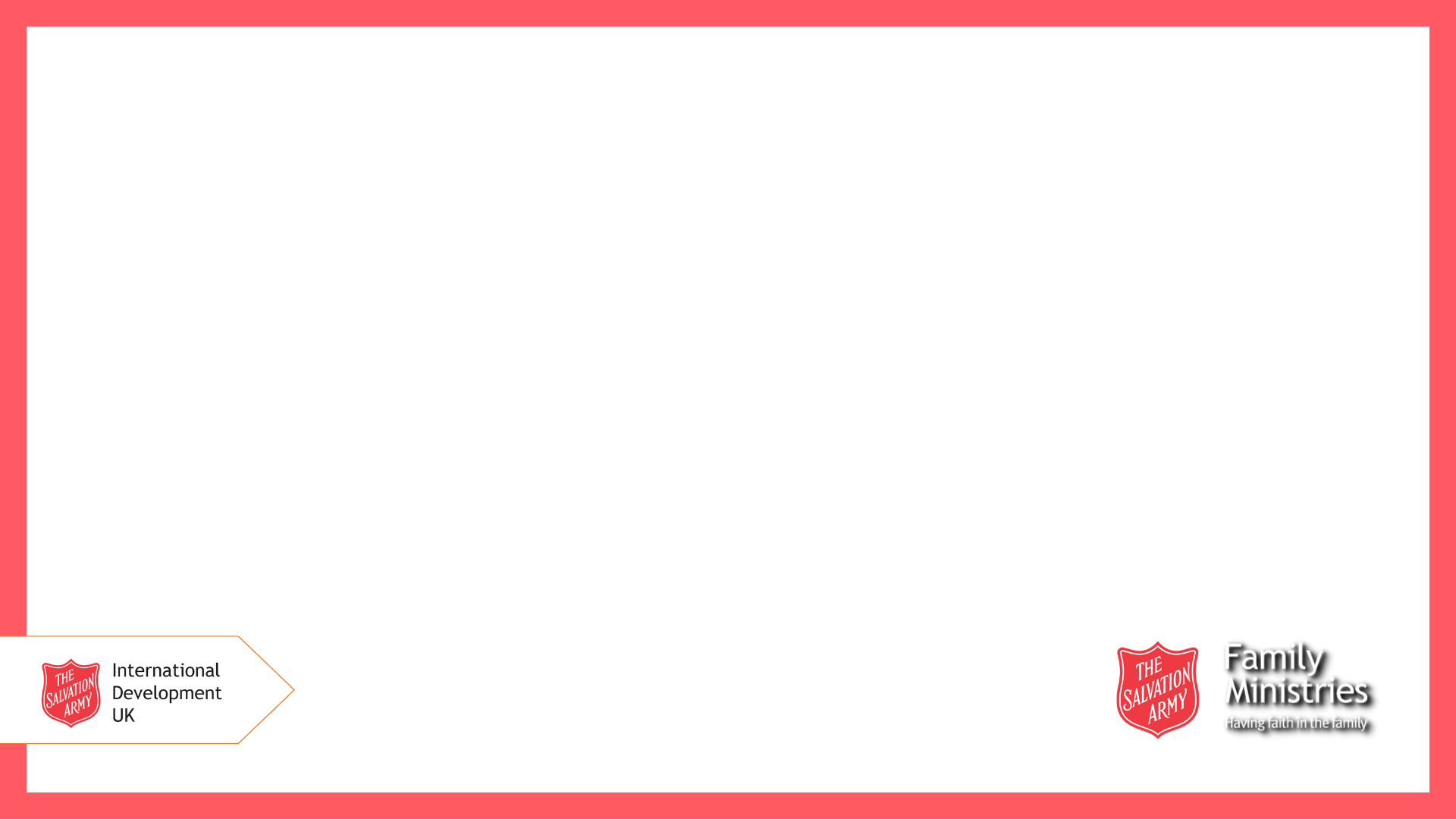 [Speaker Notes: Together, we can support survivors.]
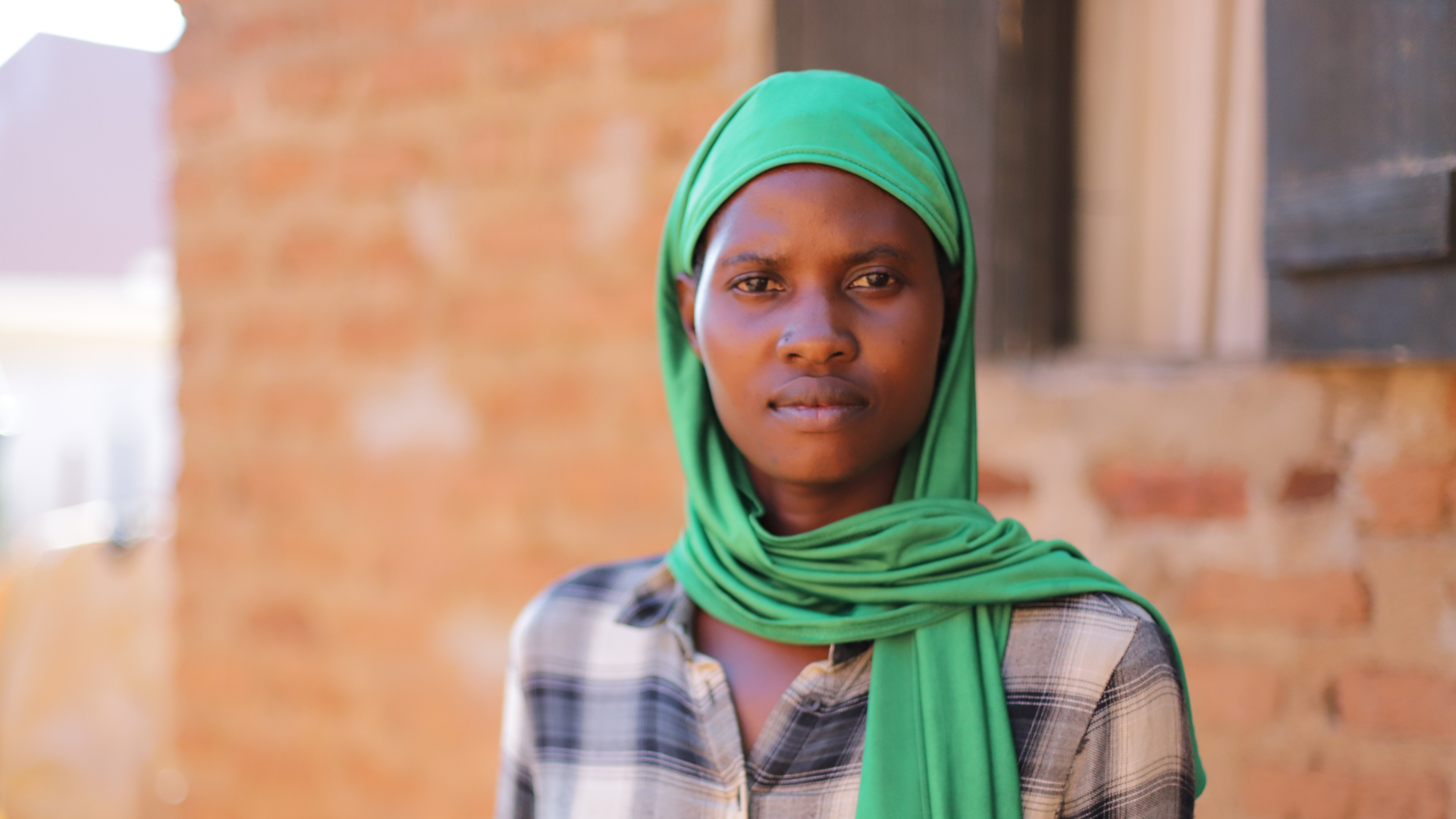 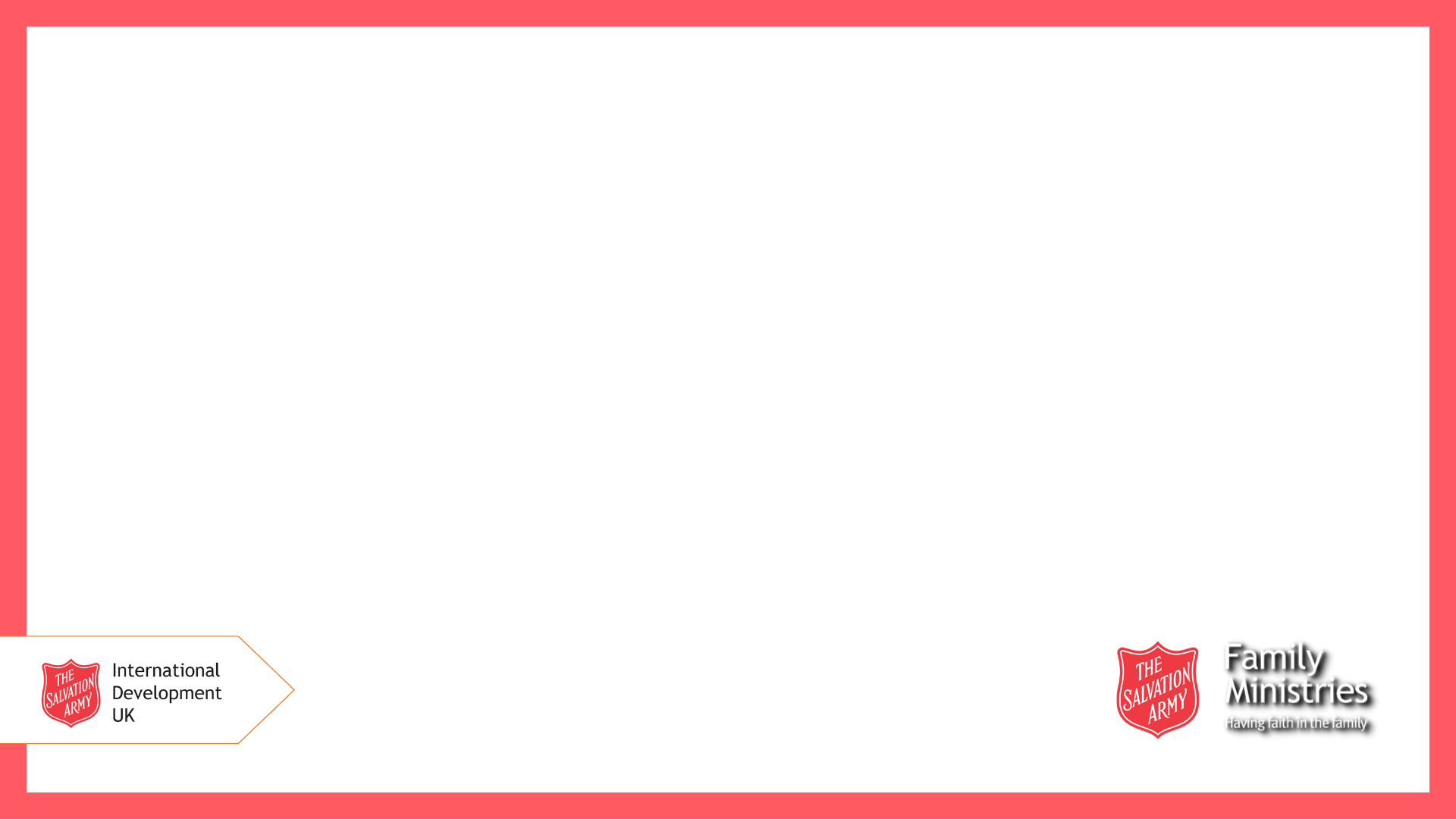 [Speaker Notes: Together, we can strengthen resilience.]
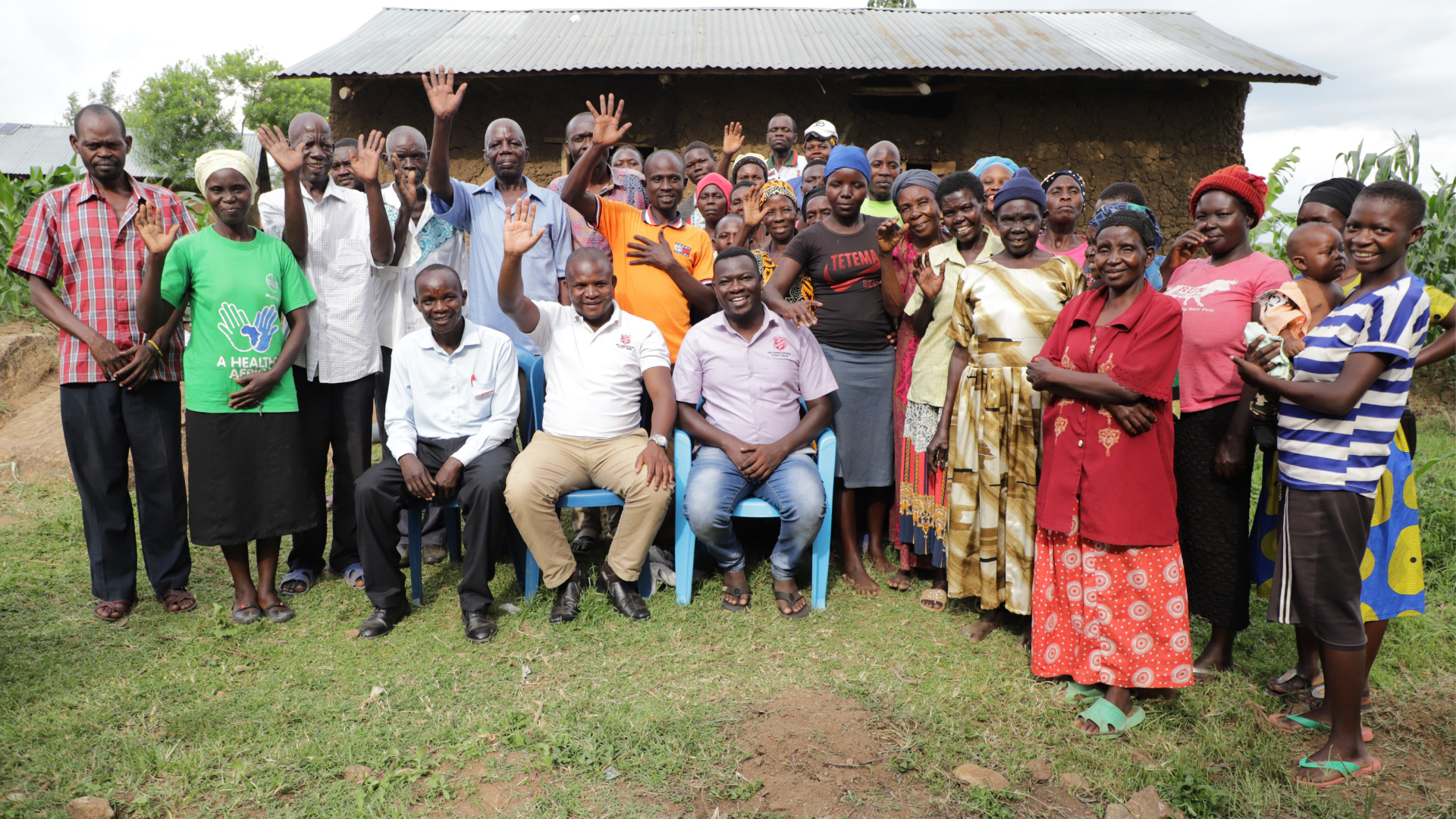 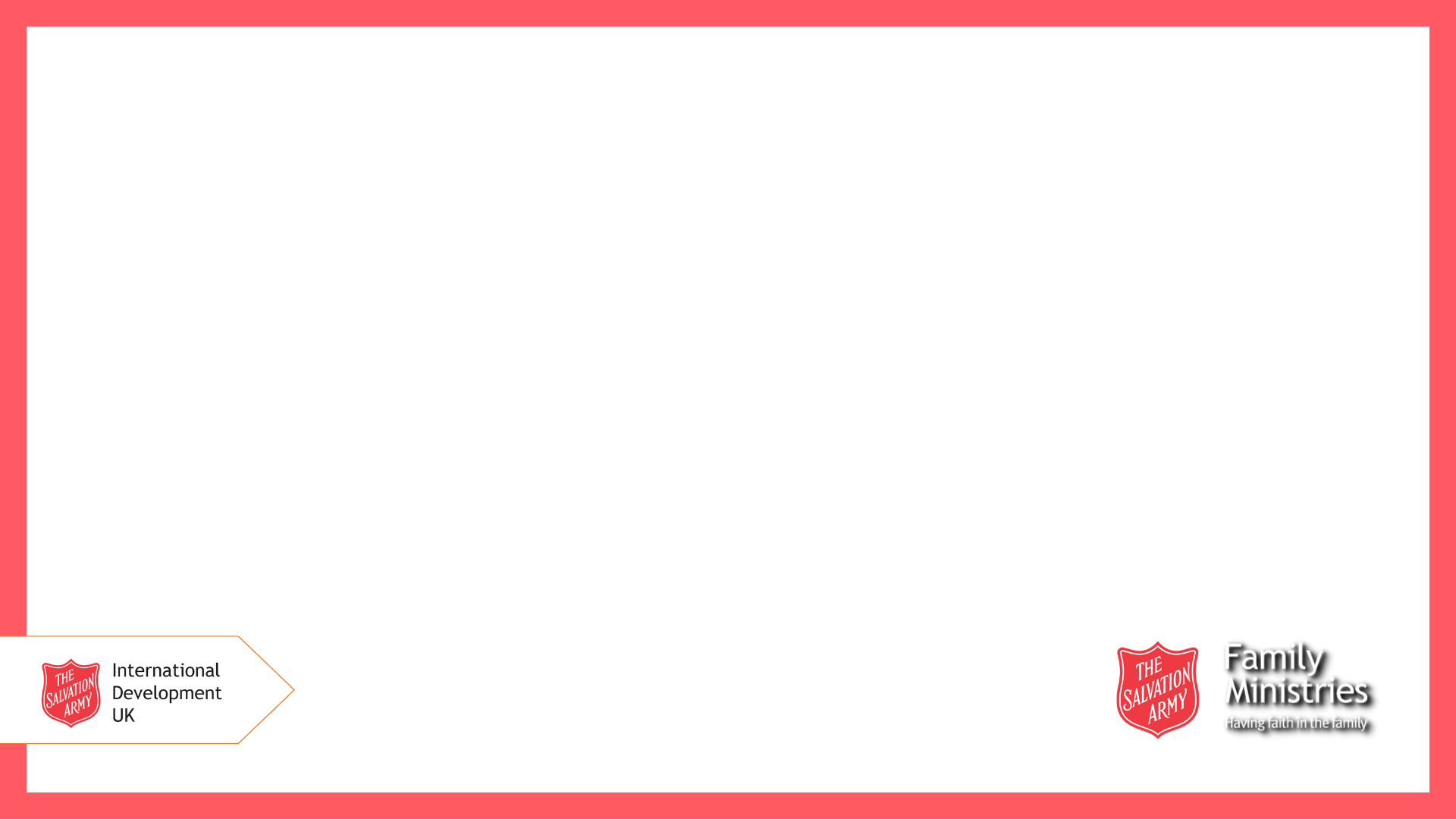 [Speaker Notes: Together, we can stop human trafficking!]
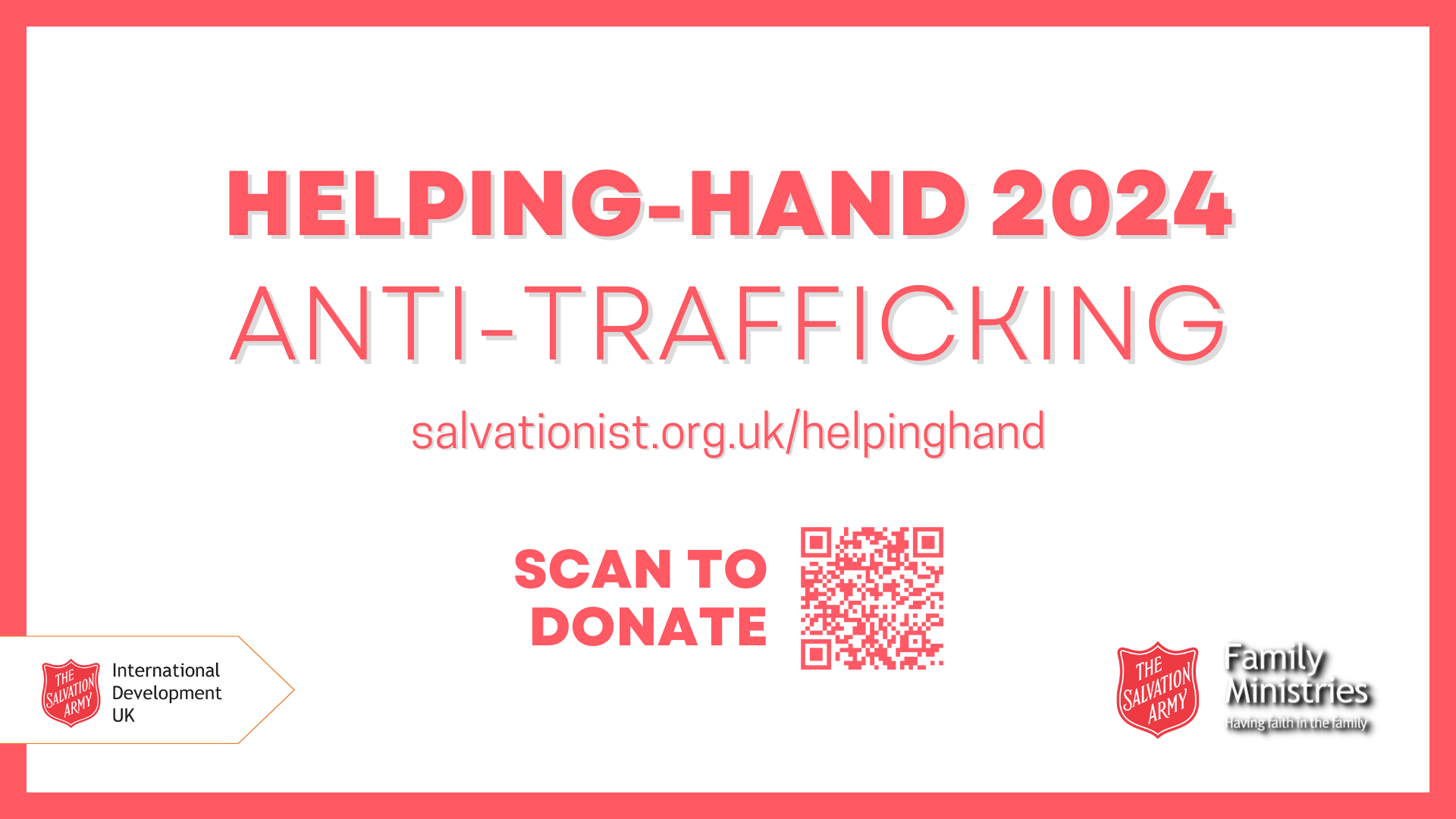 [Speaker Notes: If you would like to support the Helping-Hand Appeal, please make a donation:

Online at www.salvationist.org.uk/helpinghand
By scanning the QR code
By giving cash to your local Salvation Army corps]